FITNESS ROUTINE!
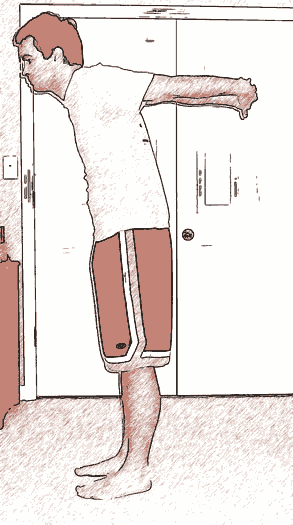 nach hinten
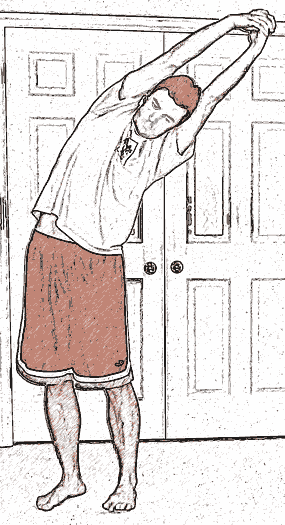 nach rechts/links
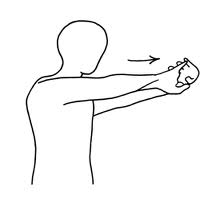 nach vorne
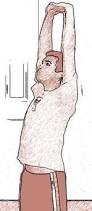 nach oben
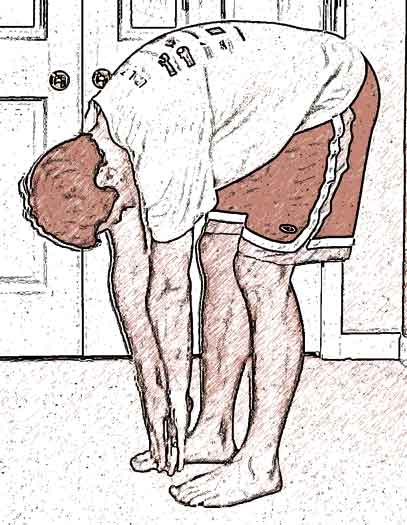 bis an die Zehen
Wohin?
nach oben
nach unten / bis an die Zehen
nach vorne
nach hinten
nach links
nach rechts
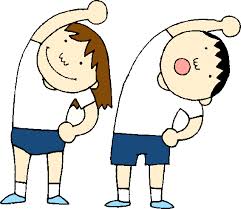 Wohin? Wie lange?  Wie viele?
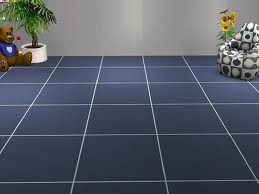 auf den Boden
an der Stelle



1 Minute lang
30 Sekunden lang
dreimal, viermal, achtmal (w/article)…
drei, vier, acht (item)…
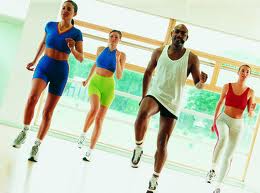 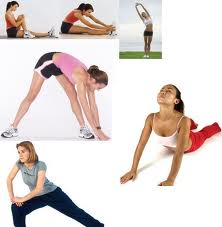 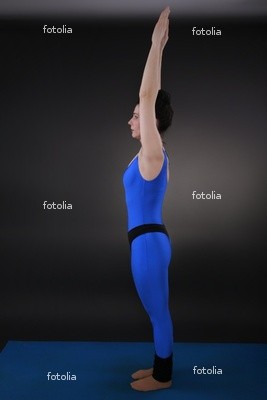 strecken 
Streckt die Arme nach oben!
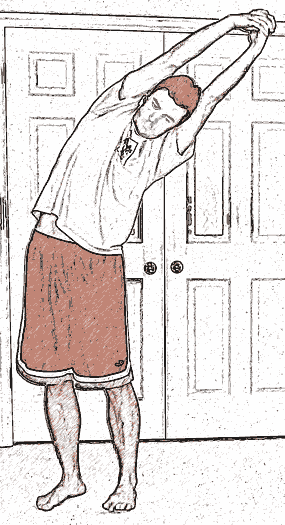 Streckt die Arme nach links.
Streckt die Arme nach rechts!
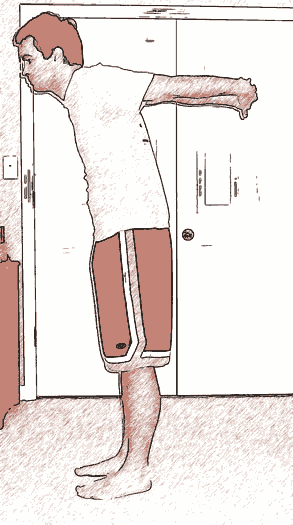 Streckt die Arme nach hinten!
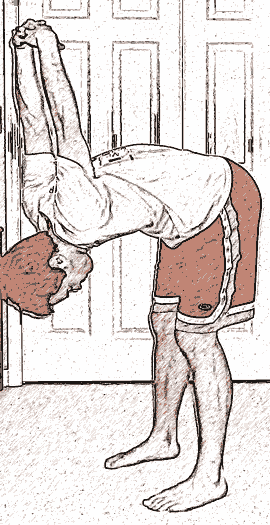 beugen
Beugt euch nach vorne!
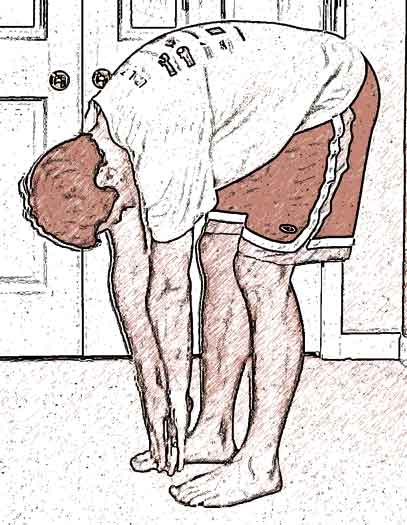 Streckt die Finger bis an die Zehen!
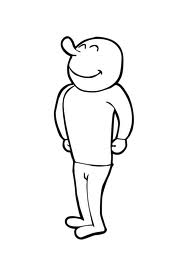 (auf)stehen
Steht wieder auf!
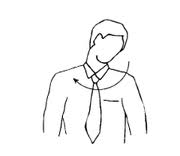 rollen
Rollt den Kopf viermal hin und her!
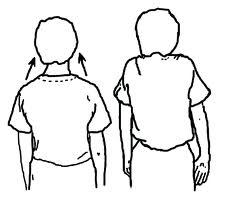 (hoch)ziehen
Zieht die Schultern bis an die Ohren hoch!
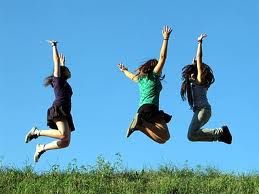 hüpfen
Hϋpft zehnmal an der Stelle!
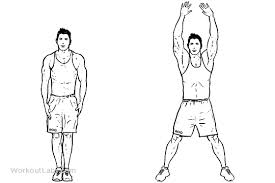 den Hampelmann machen
Macht zehnmal den Hampelmann!
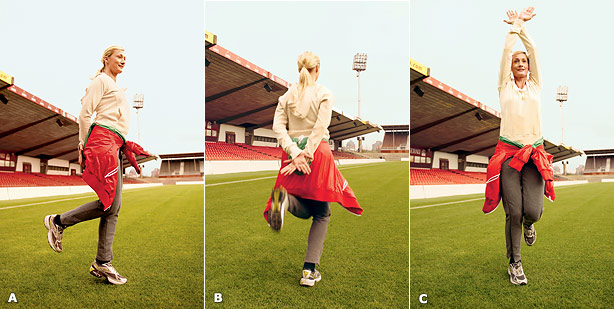 laufen
Lauft 40 Sekunden lang an der Stelle!
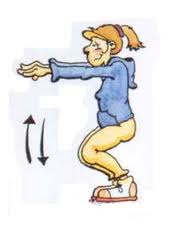 Kniebeugen machen
Streckt die Arme nach vorne!
Macht 13 Kniebeugen!
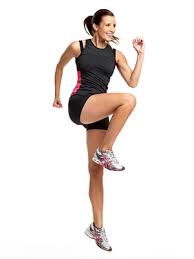 Knie hochziehen
Zieht die Knie zehnmal hoch!
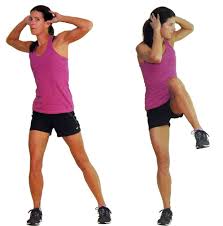 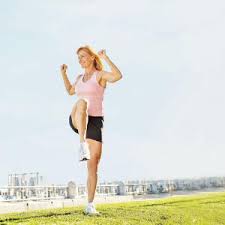 den Ellbogen zum Knie bringen
Bringt den rechten Ellbogen zum linken Knie!
Bringt den linken Ellbogen zum rechten Knie!
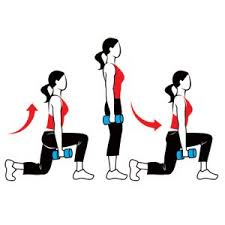 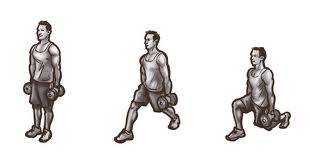 Lunges machen
Macht sechs Lunges!
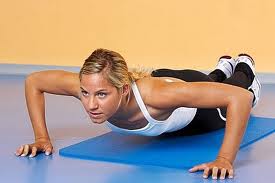 Liegestützen machen
Macht zehn Liegestϋtzen!
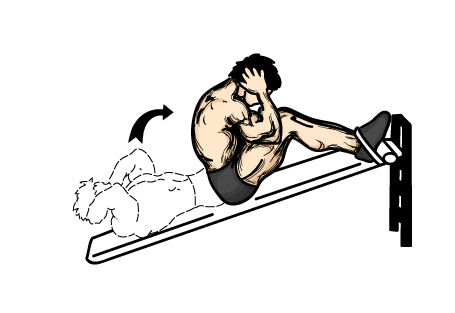 Bauchmuskeln (an)spannen
Spannt die Bauchmuskeln 15mal an!
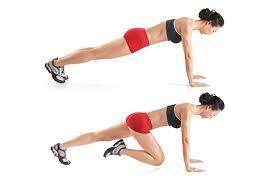 Bergsteiger machen
Macht 8 Bergsteiger!
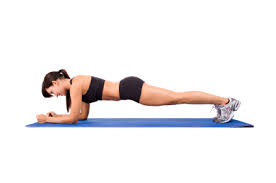 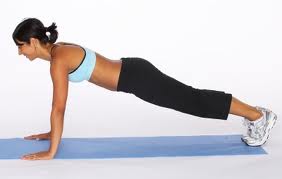 eine Brϋcke machen
Macht 30 Sekunden lang eine Brϋcke!
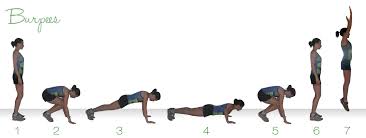 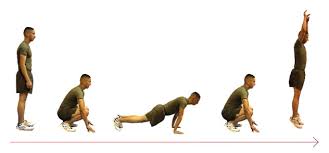 Rϋpser machen
Macht 10 Rϋpser!
Zur Entspannung
Legt euch auf den Boden.
Atmet tief ein. ((ein)atmen)
Macht die Augen zu. ((zu)machen)
Entspannt euch 30 Sekunden lang.
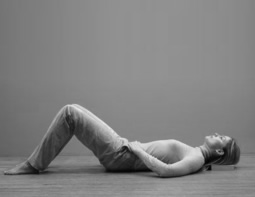